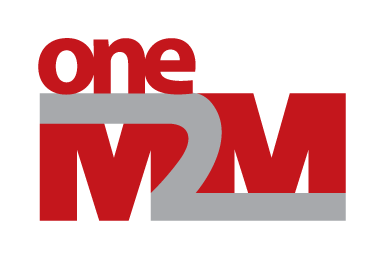 Approval of Liaison between oneM2M and IIC
Group Name: Technical Plenary
Source: Victor Kueh (Huawei)
Meeting Date: 2017-07-14
Agenda Item: 11.1
Background
In TP#24, LS was sent from oneM2M to IIC to explore and expand cooperation with the objective to promote a global and converged IoT market based on standardized IoT technologies; since then, we have several communications, including LS from the IIC Liaison Working Group
In TP#30 (c.f. TP-2017-0712), LS reply from IIC to notify that the IIC Steering Committee has approved the liaison (upon the recommendation of IIC Liaison Working Group) between the two organizations
This contribution is to seek formal approval from oneM2M side
Scope of Collaboration*
IoT use cases, requirements, architecture and other deliverables, for examples: 
Feedback on IIC Reference Architecture, Security Framework, & Connectivity Reference Architecture.
Exchange information on use cases: oneM2M use cases related to the industrial domain made available for IIC reference & comments, and oneM2M provide feedback on IIC use cases.
Gaps in standards to address related use cases & requirements
Feedback on standards from testbeds / interoperability events
Demonstrate how oneM2M standards can be used for interoperability within a multi-vendor ecosystem
Discuss the planning of joint workshops, showcases, interoperability events, & press releases on achievements and synergies enabled by the collaboration between the two organizations
*Memorandum of Understanding for IoT Cooperation Between oneM2M and Industrial Internet Consortium
Next steps
Approval of the Liaison
Joint workshop planning – collocation of meeting (?)
© 2017 oneM2M Partners
4